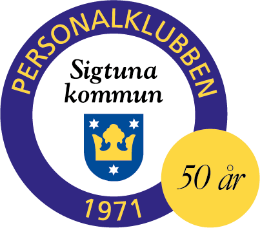 Kommun mästerskap 2024
Personalklubbens Fotbollssektion i Sigtuna kommun bjuder in till fotbollscup!
Info
 Datum: Söndagen 27 oktober 	 Spelform: 5-a-side
 Plats: Prästängshallen, Sigtuna 	 Speltid: 1x12
 Kostnad: Kostnadsfritt 		 Upplägg: Gruppspel + slutspel För anmälan och frågor, maila: laszlo.szocs@edu.sigtuna.se
Vid anmälan ange ”Lagnamn” , antal spelare med namn samt tröjfärg
Cupen är inte könsuppdelad, d.v.s. alla är välkomna att delta oavsett fördelningen mellan herr- och damspelare i laget.
Varmt välkomna!Personalklubbens fotbollssektion